НОВЫЕ ПРИНЦИПЫ И АЛГОРИТМ ПОСТРОЕНИЯ ПРИМЕРНОЙ ОСНОВНОЙ ОБРАЗОВАТЕЛЬНОЙ ПРОГРАММЫ
Руководитель Центра лицензирования и аккредитации образовательных программ, кандидат социологических наук Елена Николаевна Тимошина
Современные требования к образовательным программам
Учет всех особенностей рынка труда, в том числе нормативного обеспечения профессиональной деятельности
Включение работодателя в образовательный процесс на всех этапах и теоретической, и практикой подготовки
Развитие системы независимой оценки профессиональных квалификаций
Уровень бакалавриата
Программа бакалавриата – базовый уровень высшего образования, ориентированный на развитие профессиональных компетенций для профессиональной деятельности по должностям специалистов, как правило, относящиеся к технологическим видам деятельности.
Алгоритм формирования структуры и содержания программ бакалавриата
БАЗОВАЯ ЧАСТЬ: дисциплины, направленные на освоение универсальных компетенций
ВАРИАТИВНАЯ ЧАСТЬ: обязательные дисциплины, направленные на освоение профессиональных компетенций
В ПрООП дается конкретный перечень учебных модулей и примерный перечень учебных дисциплин
Каждый модуль состоит из инвариантной учебной дисциплины и вариативных учебных дисциплин, отражающих направленность образовательной программы. Направленность формируется от объектов профессиональной деятельности, субъектов профессиональной деятельности, тип профессиональных услуг, тип профессиональных задач
В ПрООП дается конкретный перечень учебных дисциплин
Согласно ФГОС ВО: История, Философия, Иностранный язык, Безопасность жизнедеятельности, Физическая культура
Обязательные для всех программ УГН: Правоведение, Русский язык и культура речи, Экономика
ВАРИАТИВНАЯ ЧАСТЬ: дисциплины по выбору обучающегося, направленные на освоение профессиональных компетенций и обеспечение права обучающегося на индивидуальную траекторию обучения
БАЗОВАЯ ЧАСТЬ: дисциплины, направленные на освоение общепрофессиональных компетенций
В ПрООП дается конкретный перечень учебных дисциплин и модулей
Обязательные учебные дисциплины для всех программ УГН: Информатика и информационные технологии в профессиональной деятельности, Теория и практика социального взаимодействия
Обязательные модули для базовой части образовательных программ по НП: История профессиональной деятельности, Теория профессиональной деятельности, Методы и технологии профессиональной деятельности
Вузовская компонента, в ПрООП дается примерный перечень учебных дисциплин, отражающих направленность 
Набор из 3-4 учебных дисциплин, характеризующие направленность (профиль) образовательной программы с обязательным включение «проектной» дисциплины, реализуемой на производстве с максимальным включением работодателя, в том числе в пределах «базовых» структур образовательной организации
Производственная практика, в том числе рассредоточенная
Учебная практика
4
Базовая часть: ГИА
Направленность (профиль) образовательной программы
объекты профессиональной деятельности
субъекты профессиональной деятельности
типы профессиональных услуг (работ)
тип профессиональных задач
Уровень МАГИСТРАТУРЫ
Программа магистратуры – следующий уровень высшего образования, ориентированный на развитие профессиональных компетенций для следующего уровня (квалификации, категории, должности) профессиональной деятельности, как правило, относящиеся к управленческой, научно-исследовательской и педагогической видам деятельности.
Программа магистратуры не «сворачиваема» до уровня направления подготовки, то есть в рамках одного направления подготовки может реализоваться более одной программы, имеющих общую базовую часть
Алгоритм формирования структуры и содержания программ магистратуры
ПРОГРАММА ПОДГОТОВКИ НАУЧНО-ПЕДАГОГИЧЕСКИХ КАДРОВ В АСПИРАНТУРЕ
ПРОГРАММА МАГИСТРАТУРЫ
ВАРИАТИВНАЯ ЧАСТЬ (ПРОФИЛЬНАЯ)
Дисциплины для магистерской программы
БАЗОВАЯ ЧАСТЬ: Дисциплины, направленные на освоения общепрофессиональных компетенций
Дисциплины для направления подготовки
БАЗОВАЯ ЧАСТЬ: дисциплины, направленные на освоение универсальных компетенций
Дисциплины  для образовательных программ УГН: теория управления, основы научно-исследовательской деятельности, основы педагогики, иностранный язык в профессиональной сфере, технологии профессиональной коммуникации и самоорганизации
Управленческие компетенции
Научно-исследовательские компетенции
Педагогические  компетенции
ПРОГРАММА БАКАЛАВРИТА
базовый профессиональный уровень
Практическая ориентация образовательных программ
1. Реальное, а не формальное ориентирование образовательной программы на профессиональные стандарты и потребности рынка труда
2. Расширение традиционных моделей взаимодействия с работодателями
3. Сокращение адаптационного периода выпускника при последующем трудоустройстве из-за проведения отдельных учебных занятий на базе ведущих организаций работодателей в специально для этого создаваемых вузом структурах
4. Совместная с работодателями разработка образовательных программ и учебных курсов
5. Расширение проектной работы студента как в группах, так и индивидуально
6. Возможность во время обучения в вузе получить пройти сертификацию по направлению независимой оценки профессиональной квалификации
Обеспечение профессиональной и образовательной линейки непрерывности по направлению «Социальная работа»
39.02.01 Социальная работа
Специалист среднего звена
39.03.02Социальная работа
Бакалавр
39.04.02 Социальная работа
Магистр
Профессиональный стандарт 03.002 «Социальный работник»





ОТФ: Предоставление социальных услуг клиентам организации социального обслуживания
Профессиональный стандарт 
03.001 «Специалист по социальной работе» 03.006 «Специалист органа опеки и попечительства в отношении несовершеннолетних»
03.009 «Специалист по работе с семьей»


ОТФ: Деятельность по реализации социальных услуг и мер социальной поддержки населения 
ОТФ: Деятельность по планированию, организации и контролю за предоставлением социальных услуг и мер социальной поддержки
Профессиональный стандарт 03.003 «Руководитель организации социального обслуживания»



ОТФ: Управление организацией социального обслуживания
социальная работа с различными категориями граждан
Типы профессиональных задач:
социально-проектный
социально-технологический
организационно-административный
Типы профессиональных задач: 
управленческий, 
научно-исследовательский, педагогический
9
Участие профессиональных организацийв образовательной деятельности
Пример по направлению «Социальная работа»
Представители управления
отраслью: Министерство труда и социальной защиты Российской Федерации
Образовательные 
программы утвержденные 
в отрасли
Ключевые представители
отрасли:
региональный департамент
(министерство) социальной защиты
населения, известные 
благотворительные фонды
Кобрендинговый 
образовательный контент 
образовательной программы
Индустриальные партнеры:
Центры социального обслуживания
Материально-техническое 
обеспечение образовательной 
программы (практика, 
дуальное обучение, практическое 
обучение на базе работодателя)
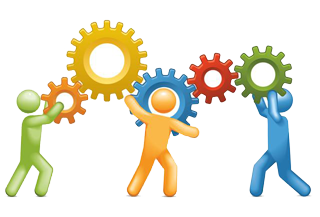 10
Возможности использования «независимых» оценочных средств сформированности профессиональных компетенций
Дополнительно к документу об образовании
Совет по профессиональным квалификациям
Выпускники (обучающиеся) ОПОП
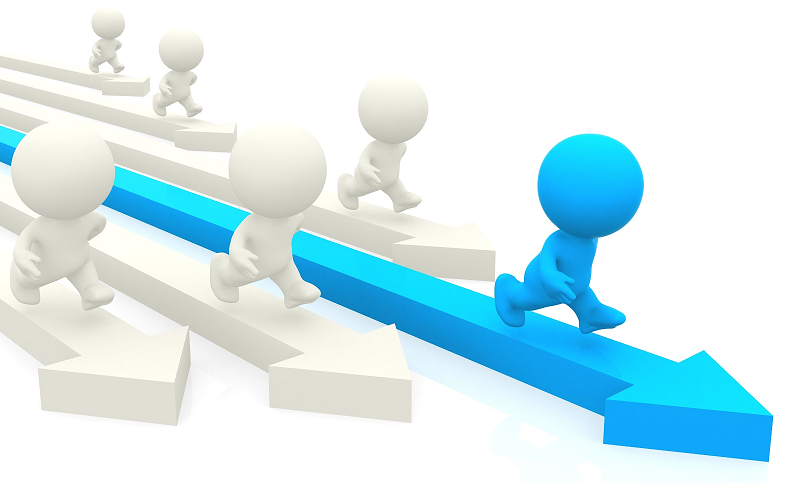 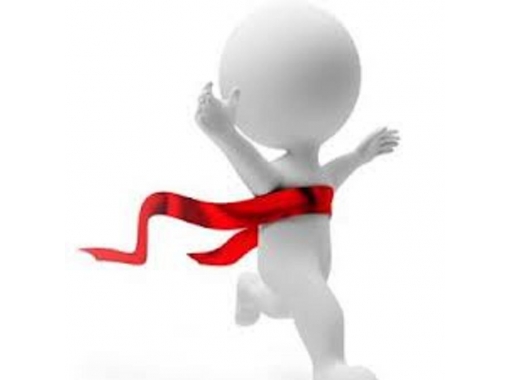 Центр оценки квалификации
Профессиональный экзамен
Свидетельство о профессиональной квалификации
ВО-БАК: в пределах профиля дисциплины ОП
СПРАВОЧНО: в структуре Национального совета при Президенте Российской Федерации по профессиональным квалификациям
ВО-МАГ: в пределах «управленческого» направления ОП
11
Проект учебного плана программы бакалавриата
Проект учебного плана программы бакалавриата
СПАСИБО ЗА ВНИМАНИЕ!
ТИМОШИНА ЕЛЕНА НИКОЛАЕВНА
кандидат социологических наук, руководитель Центра лицензирования и аккредитации образовательных программ
timoshinaen@rgsu.net